Month, Day, Year
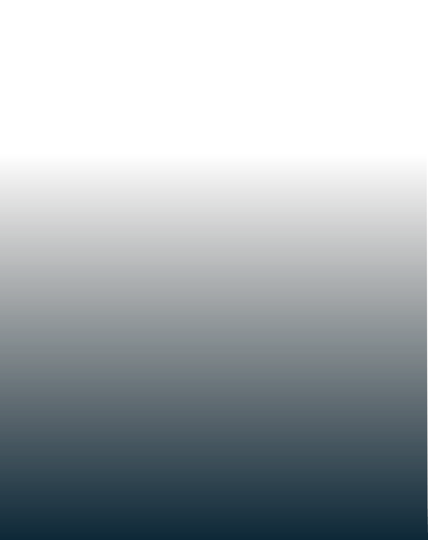 Gradient (Left)

Item #1
Item #2
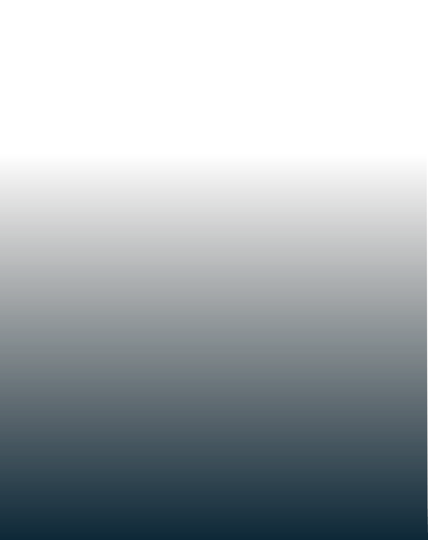 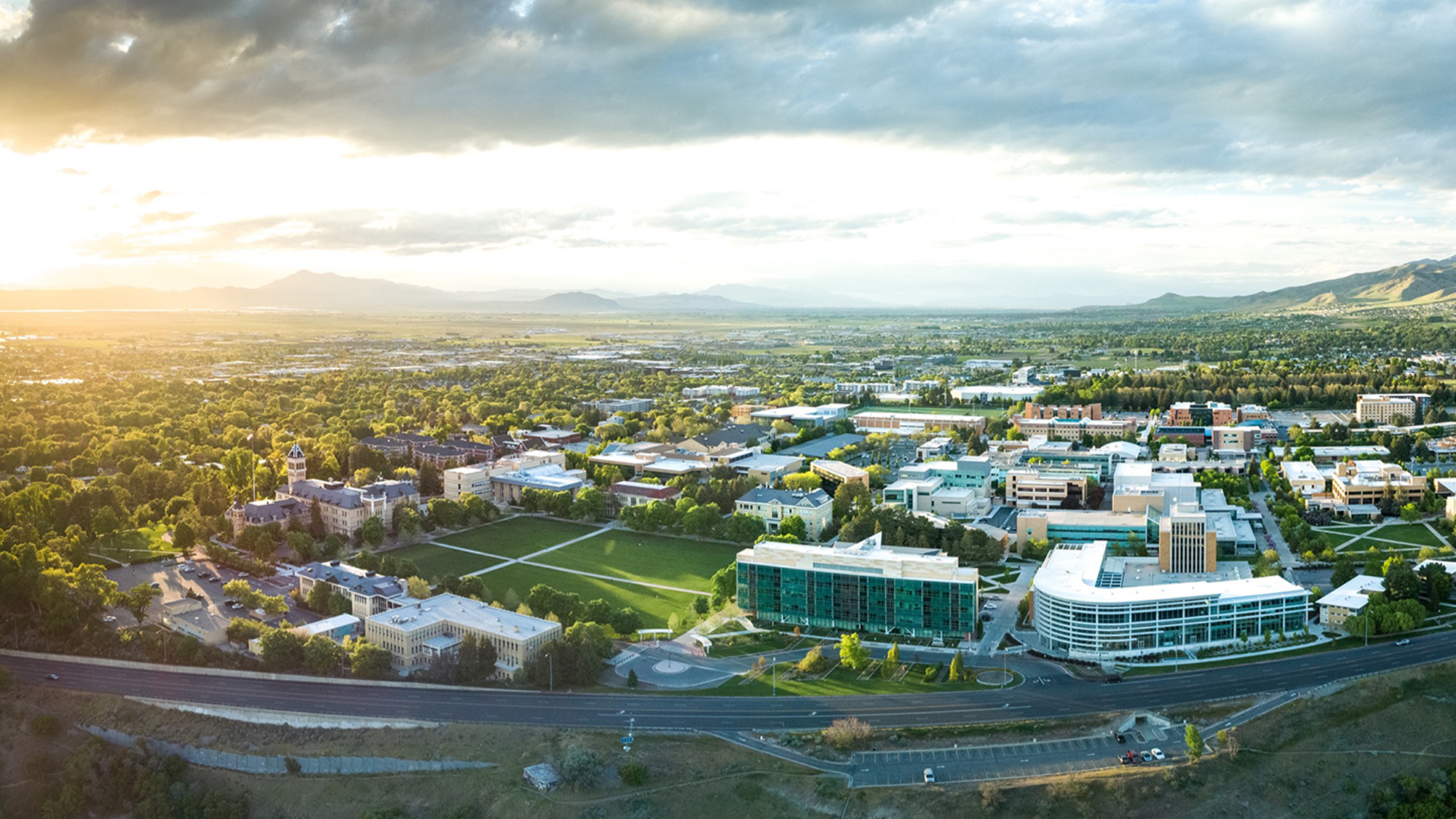 Gradient (Right)

Item #1
Item #2
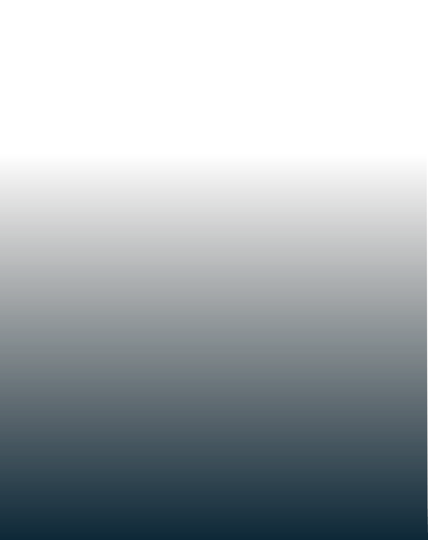 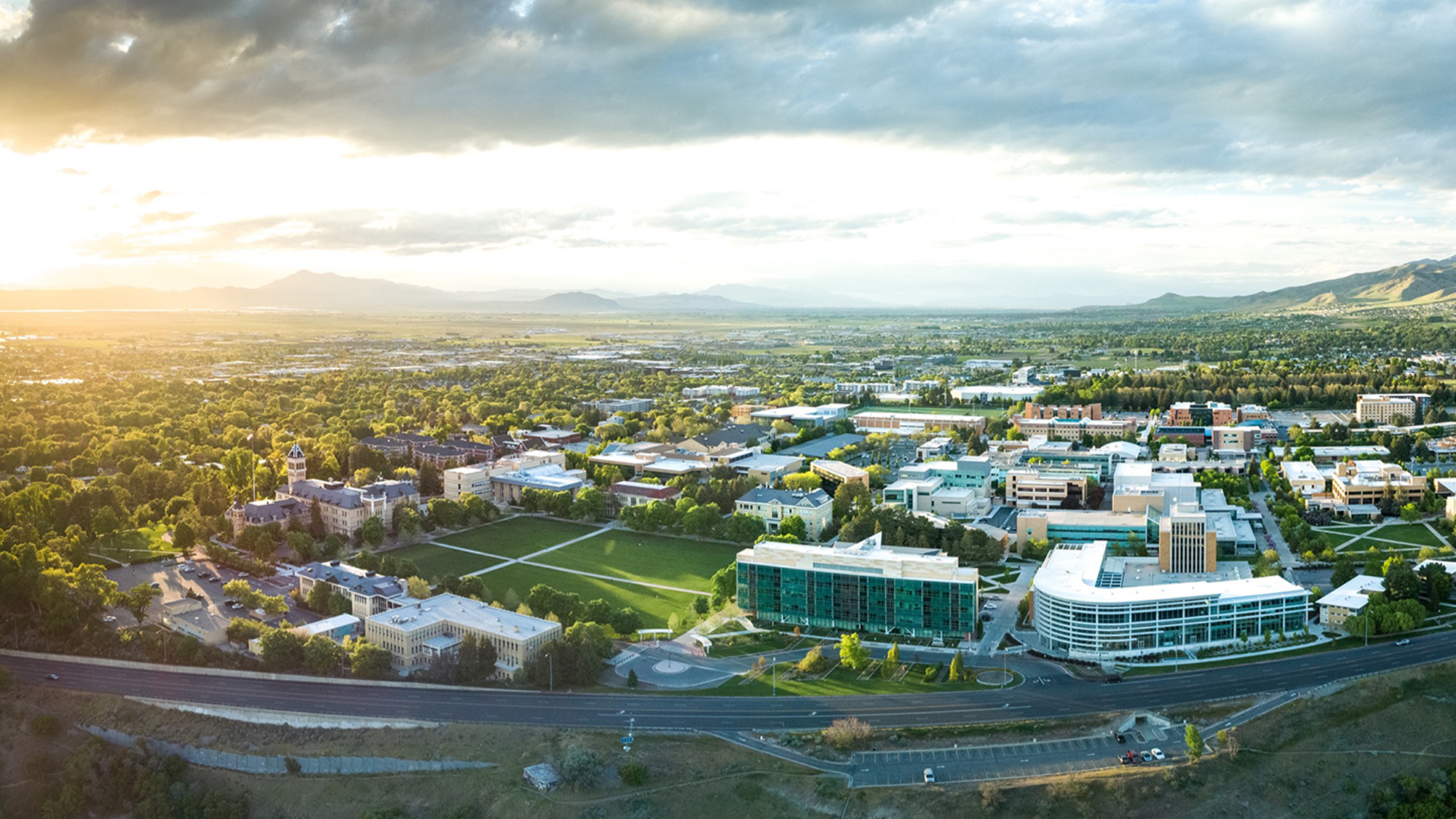 Gradient (Top)

Item #1
Item #2
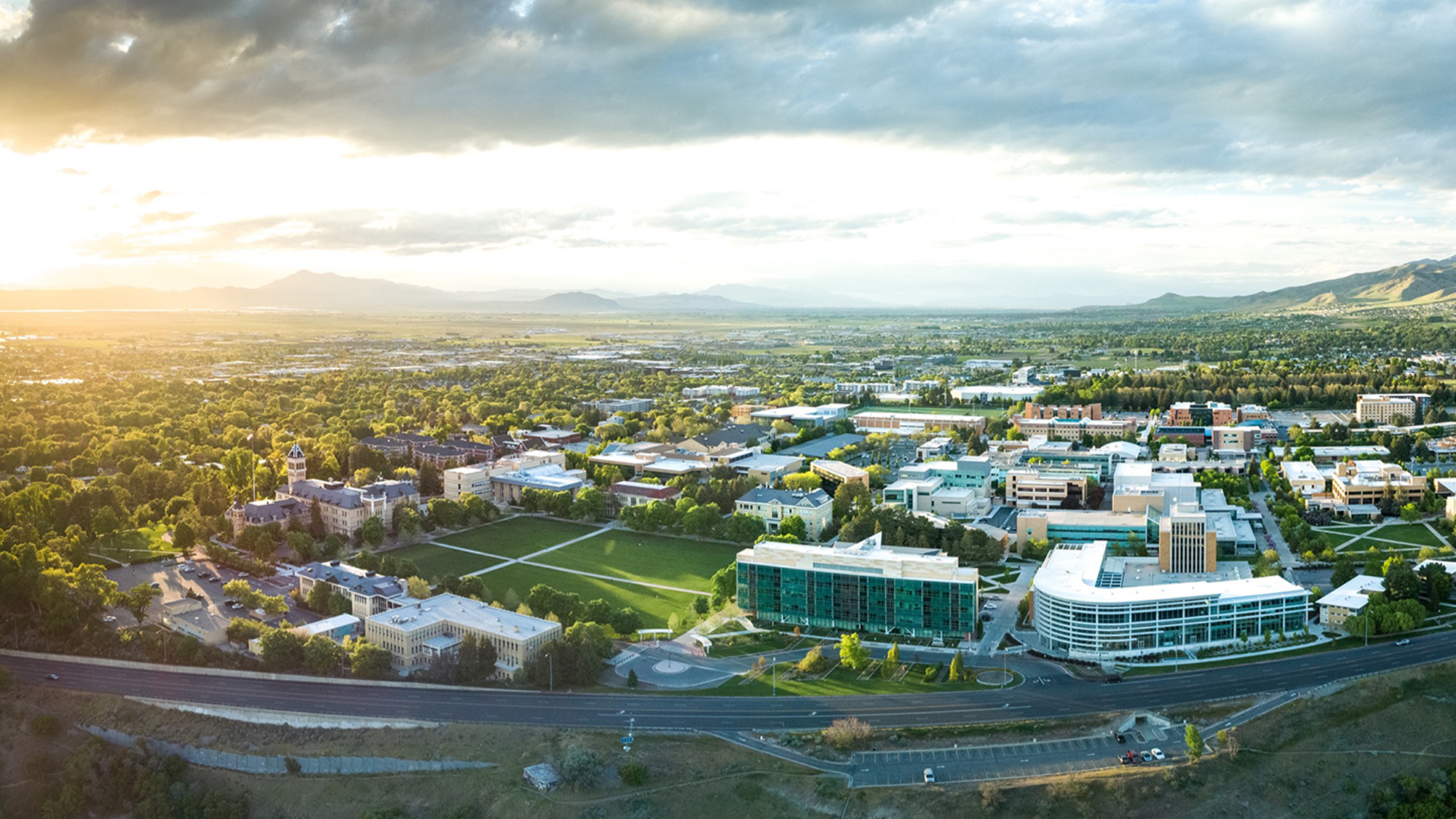 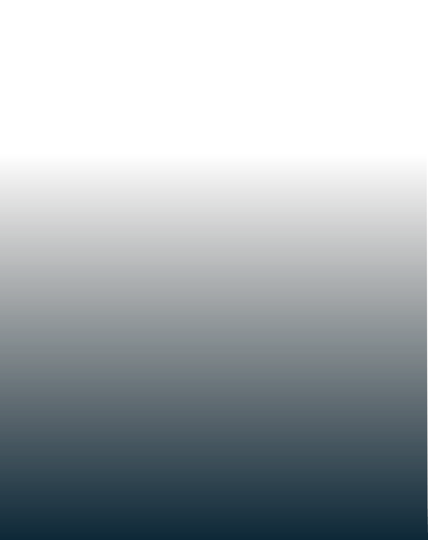 Gradient (Bottom)

Item #1
Item #2
Thank You